স্বাগতম
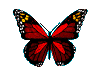 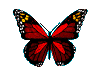 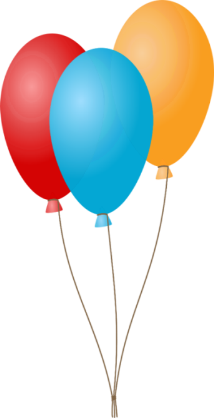 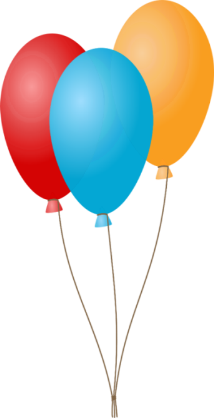 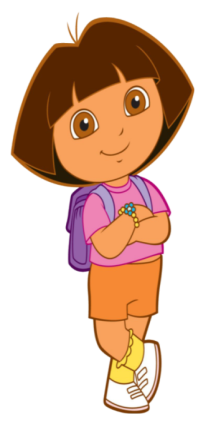 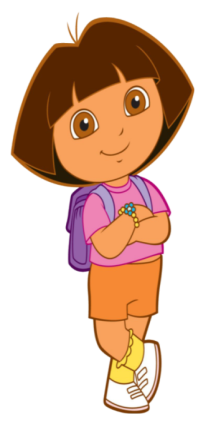 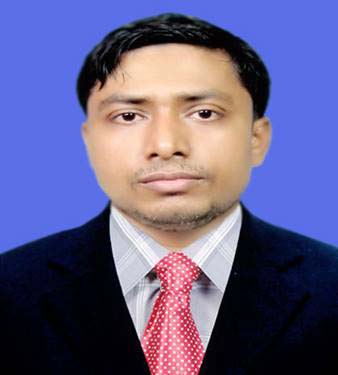 শিক্ষক পরিচিতি
মোহাম্মদ আবদুল কাদের
সহকারি শিক্ষক
রুস্তমপুর সরকারি প্রাথমিক বিদ্যালয় 
ফরিদগঞ্জ, চাঁদপুর।
9/19/2021
পাঠ পরিচিতি
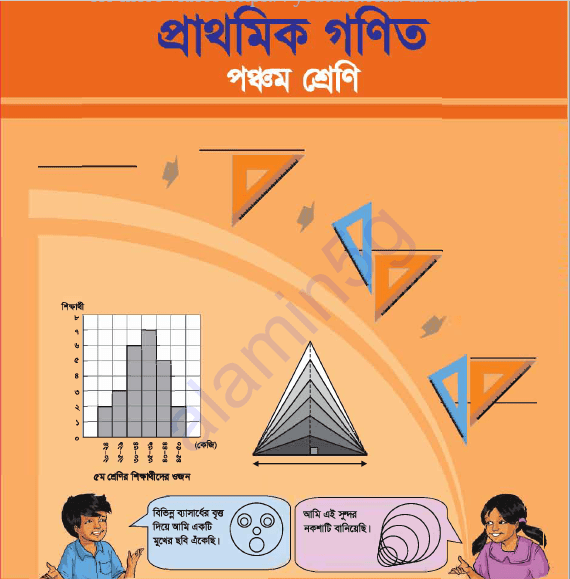 প্রাথমিক গণিত 
পঞ্চম শ্রেণি 
অধ্যায় – ৬ ( ভগ্নাংশ )
ভগ্নাংশের ভাগ
 পৃষ্ঠা – 59
9/19/2021
শিখনফলঃ
এই পাঠ শেষে শিক্ষার্থীরা........
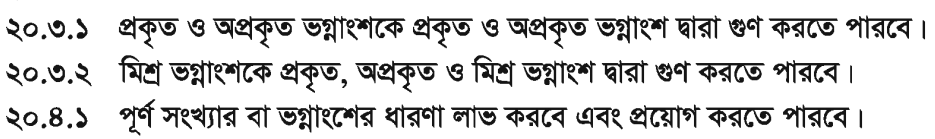 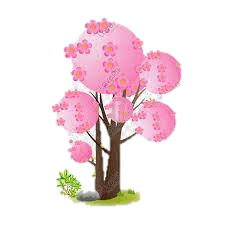 9/19/2021
এসো একটি ছবি দেখি
÷
×
9/19/2021
ভগ্নাংশের ভাগের ক্ষেত্রে, বিপরীত ভগ্নাংশ        দ্বারা  প্রথম ভগ্নাংশকে গুন করতে হয়।
9/19/2021
হিসাব কর।
1
÷
3
2
7
3
×
4
7
8
=
21
2
2
4
16
7
3
×
=
5
×
2
4
21
5
=
=
2
8
8
হিসাব কর।
2
÷
1
2
5
1
×
7
5
=
2
7
5
1
×
=
×
2
7
5
=
14
হিসাব কর।
3
÷
4
1
7
4
×
9
7
9
=
28
3
1
9
27
7
4
×
=
1
×
1
9
28
1
=
=
3
9
9
হিসাব কর।
4
÷
3
2
9
3
×
5
9
10
=
27
2
2
5
20
9
3
×
=
7
×
2
5
27
7
=
=
2
10
10
হিসাব কর।
15
÷
2
4
9
2
×
3
9
2
=
3
1
4
3
3
2
9
2
×
=
1
×
4
3
2
3
1
=
=
1
2
2
হিসাব কর।
16
÷
7
7
12
7
×
10
12
5
=
6
1
7
10
6
5
12
7
×
=
1
×
7
10
5
6
1
=
=
1
5
5
বাড়ির কাজ
2
4
3
1
8
1
9
5
1
3
÷
÷
5
÷
6
7
9
9
2
3
5
2
5
6
2
4
÷
÷
÷
9
8
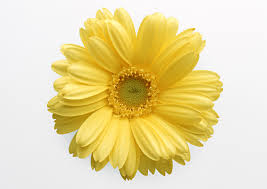 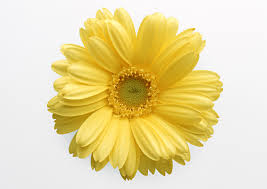 সবাইকে আন্তরিক ধন্যবাদ
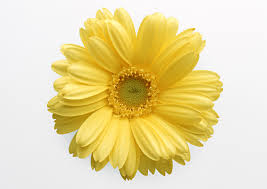 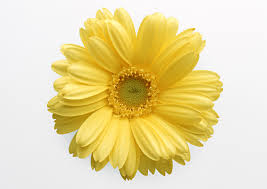 9/19/2021